“Like All the Nations” 1 Samuel 8:1-6
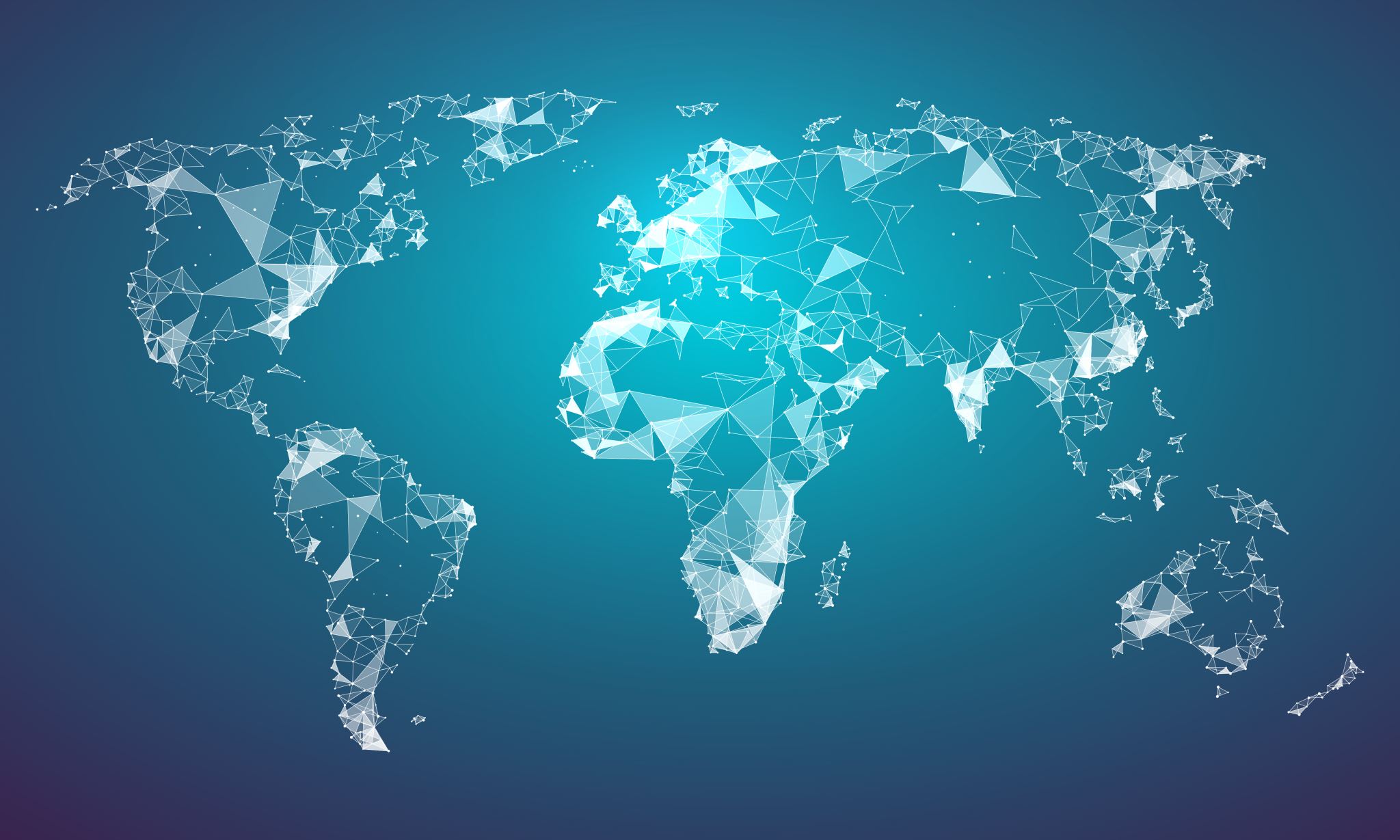 I.  Ways We Want to Be Like Others
A.  Our Classmates
B.  Our Co-Workers
C.  Non-Christians
D.  The Denominations
“Like All the Nations” 1 Samuel 8:1-6
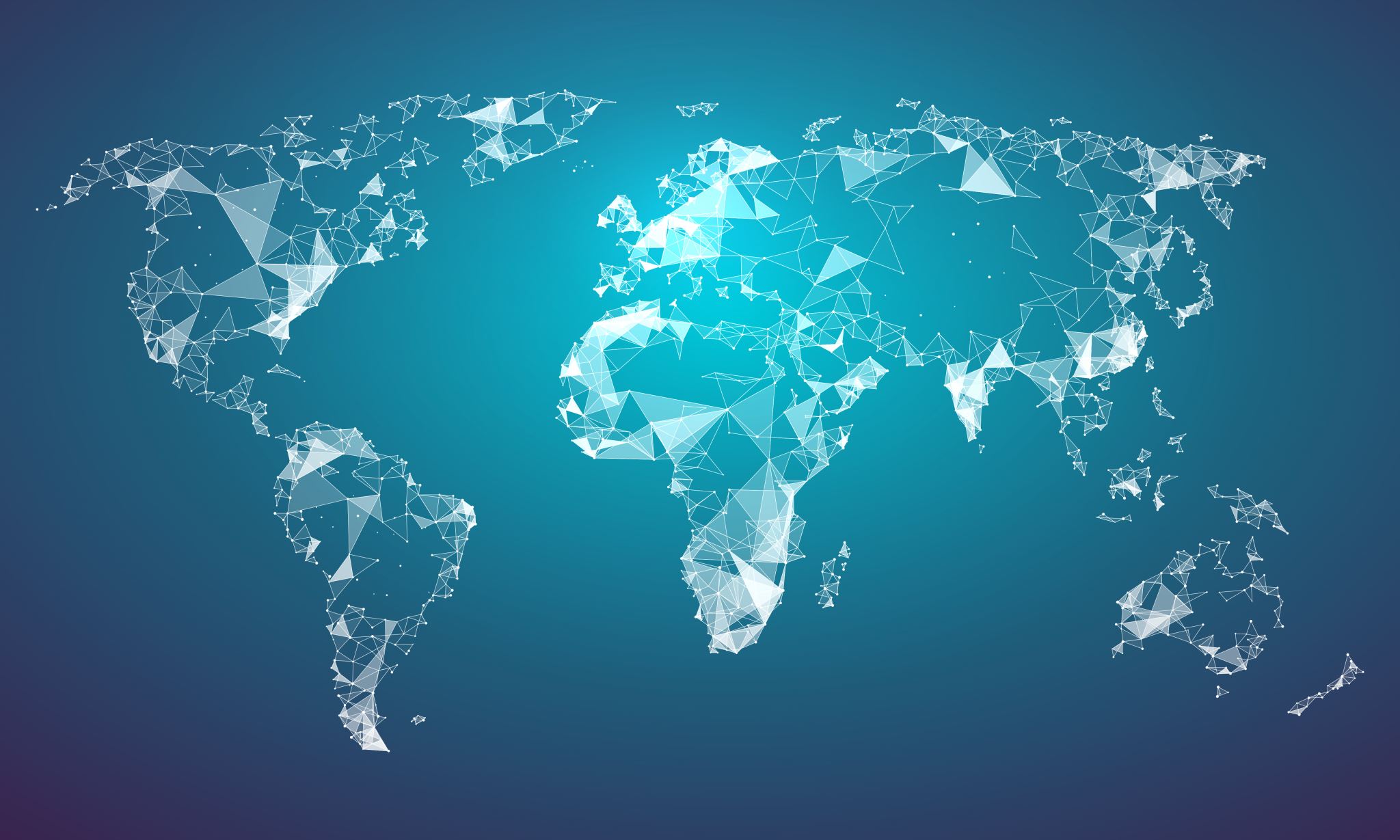 II. What It Means When We Want to Be Like Others
A. Comes From Failing to Appreciate What We Have When We Serve God (1 Sam. 8:7; Rom. 6:17-22).
B. It Is a Reflection of Idolatry (1 Sam. 8:8; Jas. 4:4).
“Like All the Nations” 1 Samuel 8:1-6
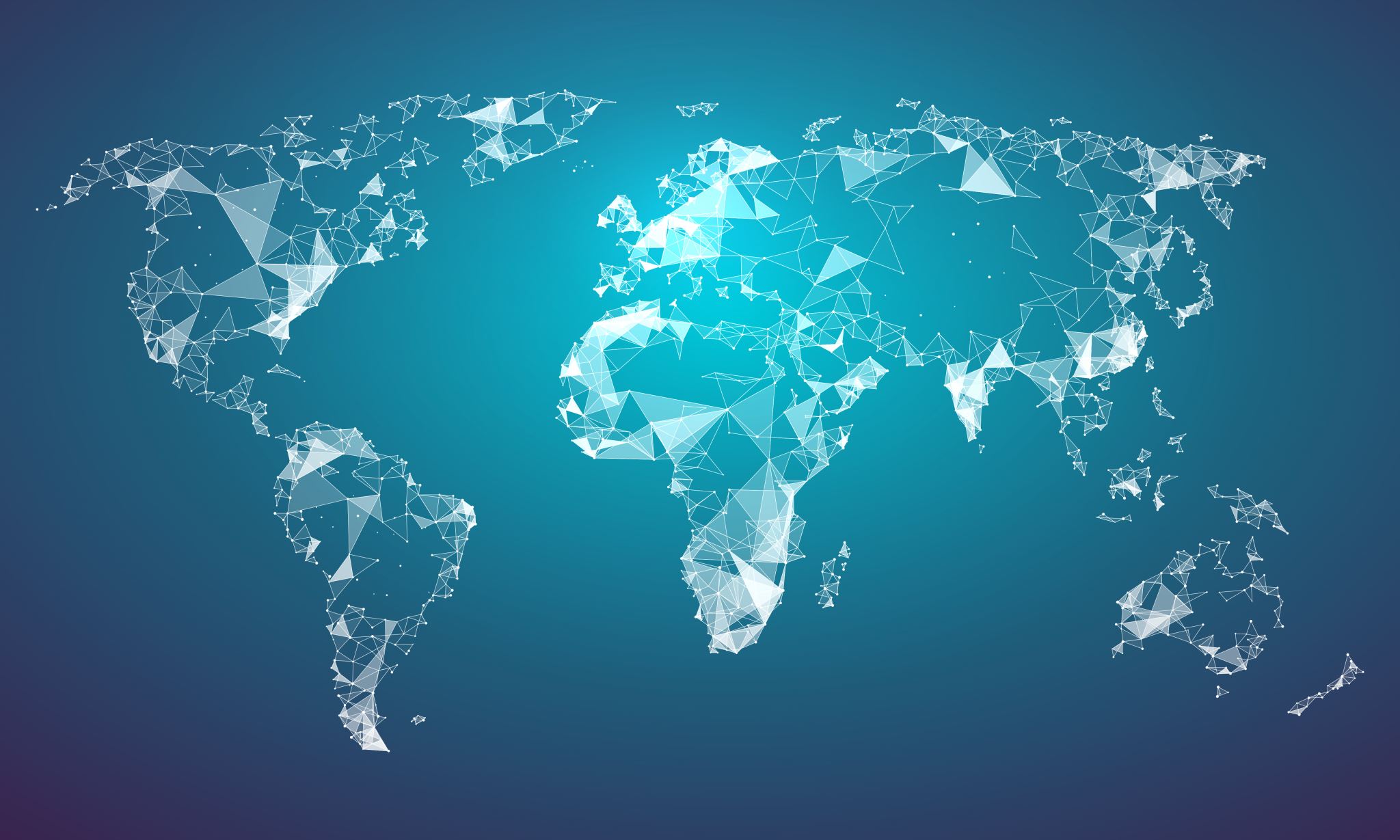 III. Consequences of Being Like Others
A. It Influences Those Close to Us (1 Sam. 8:11,13; Matt. 5:13-16).
B.  It’s Never What We Expect It to Be 	 (1 Sam. 8:12, 6, 20; Luke 15:12-16).
C.  We Are Forced to Surrender Things We Don’t Want to (1 Sam. 8:14-15; Luke 16:12-15).
“Like All the Nations” 1 Samuel 8:1-6
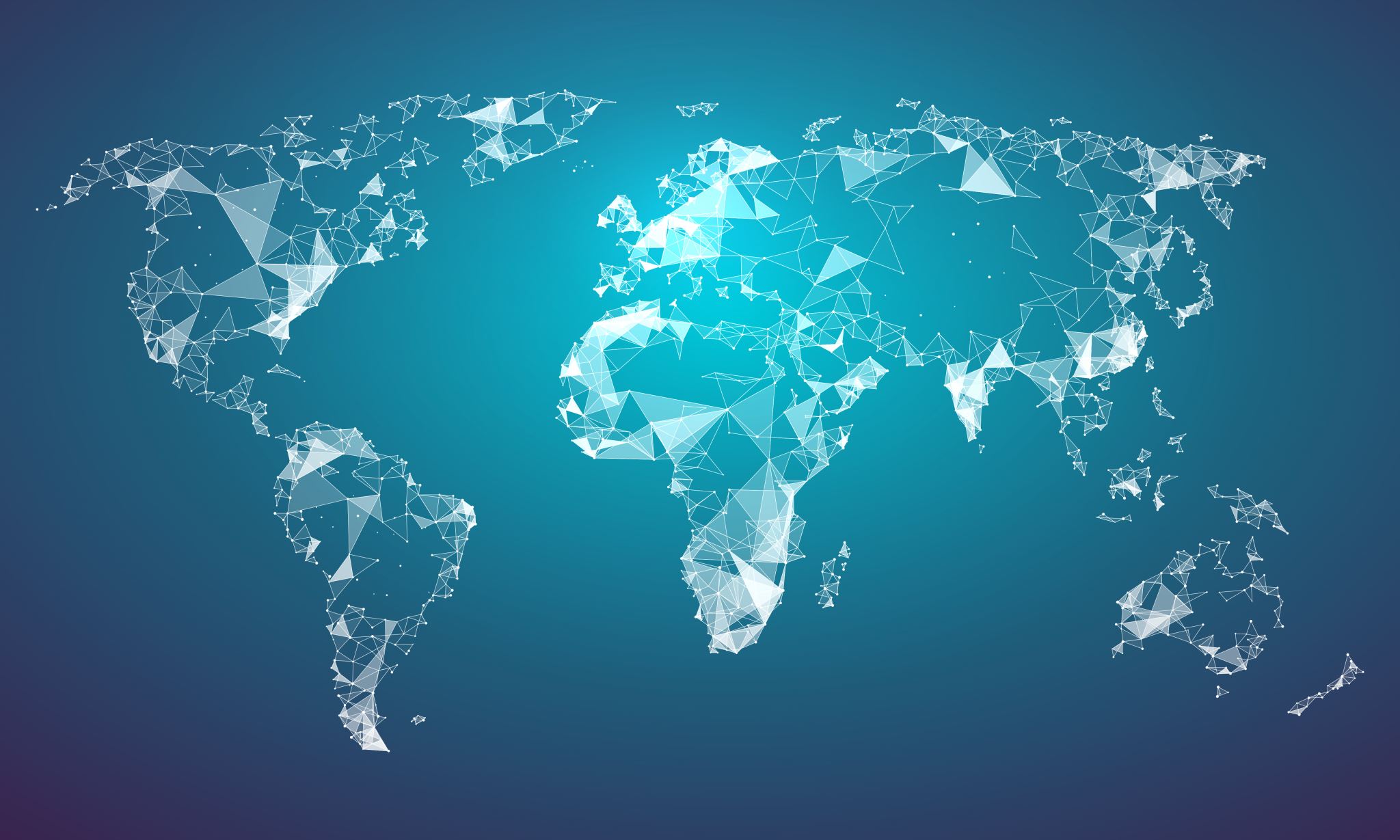 III. Consequences of Being Like Others
D. It Changes How Our Possessions Are Used (1 Sam. 8:16,17a; Eph. 4:28).
E.  It Makes Us Do Things We Don’t Want to Do (1 Sam. 8:17b; John 8:34-36).
F.  We Will Regret It Someday. (1 Sam. 8:18; Luke 15:17; 16:27-28).
“Like All the Nations” 1 Samuel 8:1-6
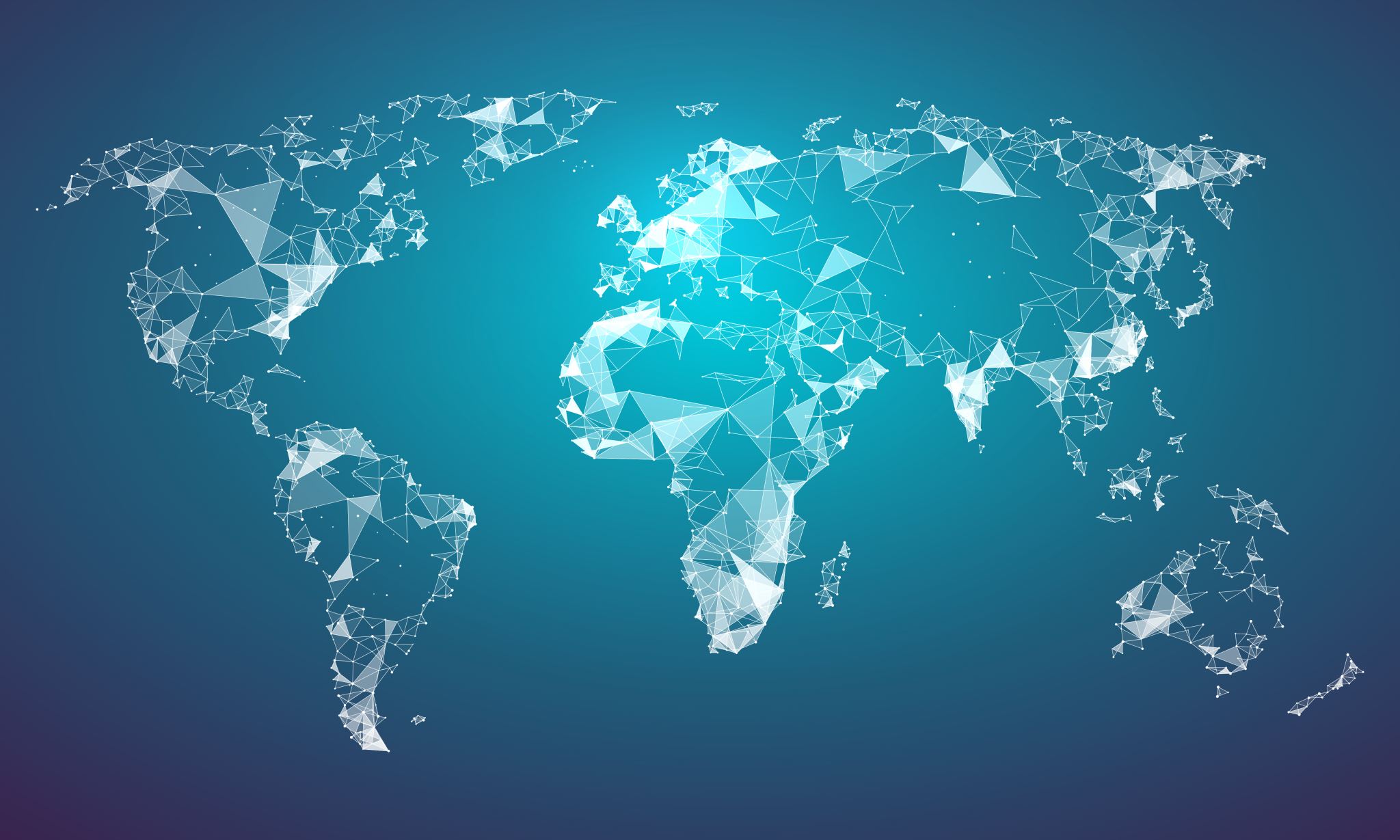 Conclusion
• 	Sometimes, in spite of the consequences we choose to be like those around us (1 Sam. 8:19-20).  
• 	God will let us make our own mistakes   (1 Sam. 8:7, 22).